МЕДИЦИНСКИ УНИВЕРСИТЕТ – ПЛЕВЕН
	ФАКУЛТЕТ „ОБЩЕСТВЕНО ЗДРАВЕ“
	КАТЕДРА „ОБЩЕСТВЕНОЗДРАВНИ НАУКИ“
Лекция №4
УПРАВЛЕНСКА ЕТИКА
Проф. д-р Силвия Александрова-Янкуловска, д.м.н.
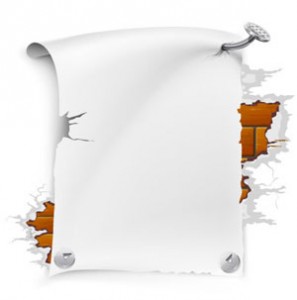 Стилове на управление
Манипулативен стил на управление
Подсигуряване на власт.
Способност за променяне на поведението на другите без да се допуска промяна в собственото поведение.
Поддържане на дисциплина. 
Контрол върху бюджета.
Установяване на подходящи връзки. 
Идентифициране на обща цел и общи врагове.
Налагане на наказания под различни форми: промяна в заплащането, налагане на лимити на обучения навън, неодобряване на направени разходи, понижаване в длъжност.
Подбор на покорни и пасивни служители.
Излъчване на самочувствие.
Избягване на обвързване, което ще ограничи свободата на маневриране.
Манипулативен стил на управление
Подсигуряване на власт.
Способност за променяне на поведението на другите без да се допуска промяна в собственото поведение.
Поддържане на дисциплина. 
Контрол върху бюджета.
Установяване на подходящи връзки. 
Идентифициране на обща цел и общи врагове.
Налагане на наказания под различни форми: промяна в заплащането, налагане на лимити на обучения навън, неодобряване на направени разходи, понижаване в длъжност.
Подбор на покорни и пасивни служители.
Излъчване на самочувствие.
Избягване на обвързване, което ще ограничи свободата на маневриране.
„Целта оправдава средствата“
Липса на доверие.
Краткосрочни ползи.
Бюрократичен стил на управление
Йерархична организация.
Ясни длъжностни характеристики.
Фиксирани ръководни правила. 
Основна функция на управлението е комуникацията и привеждането в действие на правилата.
Управленските функции трябва да се реализират също съгласно правилата и без обръщане на специално внимание на хората.
Служителите трябва да се подбират въз основа на техните технически умения и в никакъв случай на случаен друг принцип.
Система за повишения на базата на възраст или постижения.
Заплащане съответно на ранга и прослуженото време.
Служителите трябва да бъдат дисциплинирани и контролирани.
Организацията трябва да бъде стабилна и способна да просъществува и при промяна в ръководството.
Бюрократичен стил на управление
Йерархична организация.
Ясни длъжностни характеристики.
Фиксирани ръководни правила. 
Основна функция на управлението е комуникацията и привеждането в действие на правилата.
Управленските функции трябва да се реализират също съгласно правилата и без обръщане на специално внимание на хората.
Служителите трябва да се подбират въз основа на техните технически умения и в никакъв случай на случаен друг принцип.
Система за повишения на базата на възраст или постижения.
Заплащане съответно на ранга и прослуженото време.
Служителите трябва да бъдат дисциплинирани и контролирани.
Организацията трябва да бъде стабилна и способна да просъществува и при промяна в ръководството.
Обективност и систематизираност.
Липса на ефективност.
Пропуски в задоволяване нуждите на потребителите.
Професионален мениджърски стил на управление
Основна функция е постигането на целите на организацията чрез ефективно и ефикасно разгръщане на човешки, материални и финансови ресурси.
Ролята на мениджъра е аналогична на диригент.
Работата на мениджъра се състои в планиране, организиране, подбор на персонал и неговото развитие, общуване, мотивиране и измерване.
Управлението е обективна функция и е базирана на отговорност за постигане на резултати.
Ефективните мениджъри поставят цели и после ги преследват последователно.
Мениджмънта е професия като всички останали.
Професионални мениджъри гледат на мениджмънта като на кариера.
Необходима е подготовка като за всяка професия.
Необходимо е самоусъвършенстване.
Трансформиращ стил на управление
Управлението не е просто функция, а връзка между лидера и служителите.
Ефективният лидер изпитва удовлетворение, когато служителите израстват.
Вижда в служителите техния потенциал.
Гледа на служителите като на личности и не ги принизява до техните функции.
Успява да повиши мотивацията и ценностите на служителите.
Мотивира служителите като им дава възможности.
Ефективният лидер е добър учител.
Помага на другите да се превърнат в лидери.
Ефективните лидери оставят следа в живота на служителите и се помнят дълго време.
Подходи за направляване на служителите към отговорни действия
Подход ориентиран към подчинението
Фокус върху придържането към кодексите на поведение и формулирането на правила и подсигуряване на пасивна отговорност;
Повишен надзор и вътрешен контрол върху спазването на нормите;
Налагане на наказания при неспазване на нормите;
Мениджърите и служителите са представени като разумни и практични индивиди, на които може да се търси сметка за рисковете и ползите от избора им на поведение;
Не се очаква лицата да са чувствителни към морална аргументация; мотивацията е външна;
Стремеж за минимизиране на риска от търсене на законова отговорност от организацията.
Подход ориентиран към подчинението
Важни компоненти на подхода са:
Комуникация на нормите и процедурите, които служителите трябва да следват;
Надзор с цел установяване дали нормите се спазват;
Наличие на процедури за докладване на неетично поведение;
Дисциплинарни мерки в случаи на нарушения.
Фокус върху придържането към кодексите на поведение и формулирането на правила и подсигуряване на пасивна отговорност;
Повишен надзор и вътрешен контрол върху спазването на нормите;
Налагане на наказания при неспазване на нормите;
Мениджърите и служителите са представени като разумни и практични индивиди, на които може да се търси сметка за рисковете и ползите от избора им на поведение;
Не се очаква лицата да са чувствителни към морална аргументация; мотивацията е външна;
Стремеж за минимизиране на риска от търсене на законова отговорност от организацията.
Подход ориентиран към ценностите
Фокус върху стимулирането на служителите да правят внимателни морални преценки;
Базиран на ценностна система, с която служителите могат да се идентифицират;
Цели да даде възможност за изграждане на отговорно поведение.
Не е насочен към предотвратяване на действие, за което на лицата впоследствие може да им бъде търсена отговорност, а към сериозно поемане на отговорностите, свързани с професията.
Подход ориентиран към ценностите
Фокус върху стимулирането на служителите да правят внимателни морални преценки;
Базиран на ценностна система, с която служителите могат да се идентифицират;
Цели да даде възможност за изграждане на отговорно поведение.
Не е насочен към предотвратяване на действие, за което на лицата впоследствие може да им бъде търсена отговорност, а към сериозно поемане на отговорностите, свързани с професията.
Ключови елементи на подхода са:
Повишаване на осведомеността за значението и важността на етиката и интегритета;
Стимулиране на моралната компетентност;
Развитие на култура на отговорност.
Недостатъци на подхода ориентиран към подчинението
Психологичната реакция на служителите към външно наложените правила се изразява в критичното им анализиране с оглед на намиране на пролуки в тях. 
В някои случаи самото налагане на правила е неудачно. Те не оставят много възможности за вариране и с това могат да затруднят дейността на организацията. 
Винаги съществуват повече ситуации, отколкото правила. 
Самите правила мога да си противоречат в конкретни случаи, което налага съществуването на вторични правила, които да посочват какъв приоритет на правилата трябва да се спазва в случая. 
Самото съдържание на правилата не винаги е ясно. 
Правилата често изостават в развитието си и се стига до парадокса, че „днешните действия се регулират с вчерашни норми“.
Недостатъци на подхода ориентиран към ценностите
Изисква независимост на служителите и развито чувство на отговорност;
Решенията са непредвидими;
Някои служители имат нужда от правила и надзор;
В някои ситуации компаниите са принудени да наложат правила, например за да защитят здравето на служителите и околните или защото други инстанции изискват това.
Типове личности според стратегията за вземане на етично решение
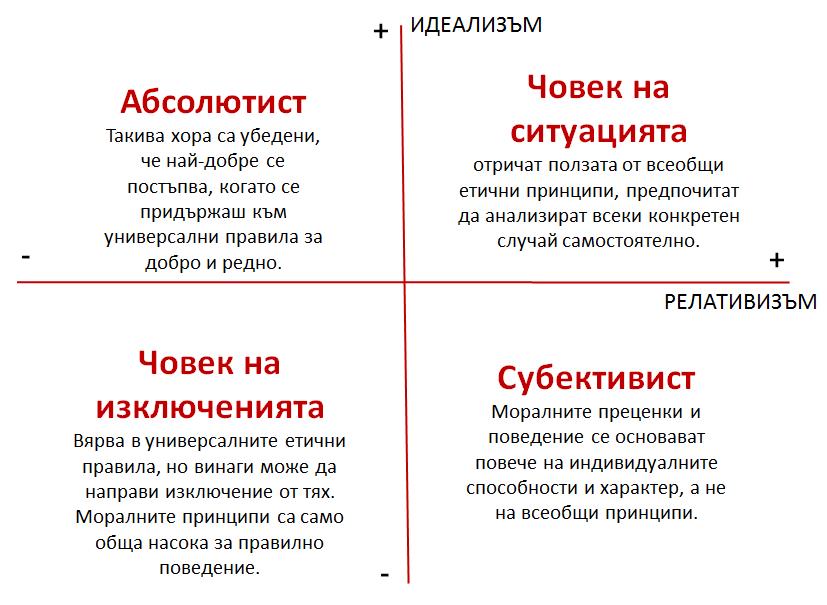